2018 Annual Data Report
Volume 1: Chronic Kidney Disease
Chapter 6: CKD among Children and Adolescents
2018 Annual Data Report  Volume 1 CKD, Chapter 6
vol 1 Table 6.1 Demographic characteristics of pediatric patients among Optum Clinformatics™, 2016
Data Source: Special analyses, Optum Clinformatics™ (aged <22) alive & eligible for all of 2016. CVD is defined as presence of any of the following comorbidities: cerebrovascular accident, peripheral vascular disease, atherosclerotic heart disease, heart failure, dysrhythmia or other cardiac comorbidities. Abbreviation: CKD, chronic kidney disease.
2
vol 1 Table 6.2 Prevalence of comorbid conditions by diagnosis codes (CKD, CVD), (a) total & (b) one or more, among Optum Clinformatics™ pediatric patients, 2016
(a) total
Data Source: Special analyses, Optum Clinformatics™ (aged <22) alive & eligible for all of 2016. Abbreviations: CKD, chronic kidney disease; CVD, cardiovascular disease; DM, diabetes mellitus. CVD is defined as presence of any of the following comorbidities: cerebrovascular accident, peripheral vascular disease, atherosclerotic heart disease, congestive heart failure, dysrhythmia or other cardiac comorbidities.
3
vol 1 Table 6.2 Prevalence of comorbid conditions by diagnosis codes (CKD, CVD), (a) total & (b) one or more, among Optum Clinformatics™ pediatric patients, 2016
(b) Combinations of CKD, CVD, or DM diagnoses
Data Source: Special analyses, Optum Clinformatics™ (aged <22) alive & eligible for all of 2016. Abbreviations: CKD, chronic kidney disease; CVD, cardiovascular disease; DM, diabetes mellitus. CVD is defined as presence of any of the following comorbidities: cerebrovascular accident, peripheral vascular disease, atherosclerotic heart disease, congestive heart failure, dysrhythmia or other cardiac comorbidities.
4
vol 1 Table 6.3  Unadjusted and adjusted all-cause hospitalization rates (per 1,000 patient years at risk) for Clinformatics™ patients aged <22, by CKD status, 2016
Data source: Special analyses, Optum Clinformatics™. January 1, 2016 point prevalent patients, aged <22. Optum Clinformatics™ commercial insurance patients aged <22 who were enrolled in the plan, did not have diagnoses of ESRD, and were alive on January 1, 2016. Adj: for age/sex/race. Standard population: all patients, 2010-2011. Abbreviations: Blk/Af Am, Black/African American; CKD, chronic kidney disease.
5
vol 1 Figure 6.1  Adjusted all-cause hospitalization rates (per 1,000 patient years at risk) for Clinformatics™ patients aged <22, by CKD status and year, 2006-2016
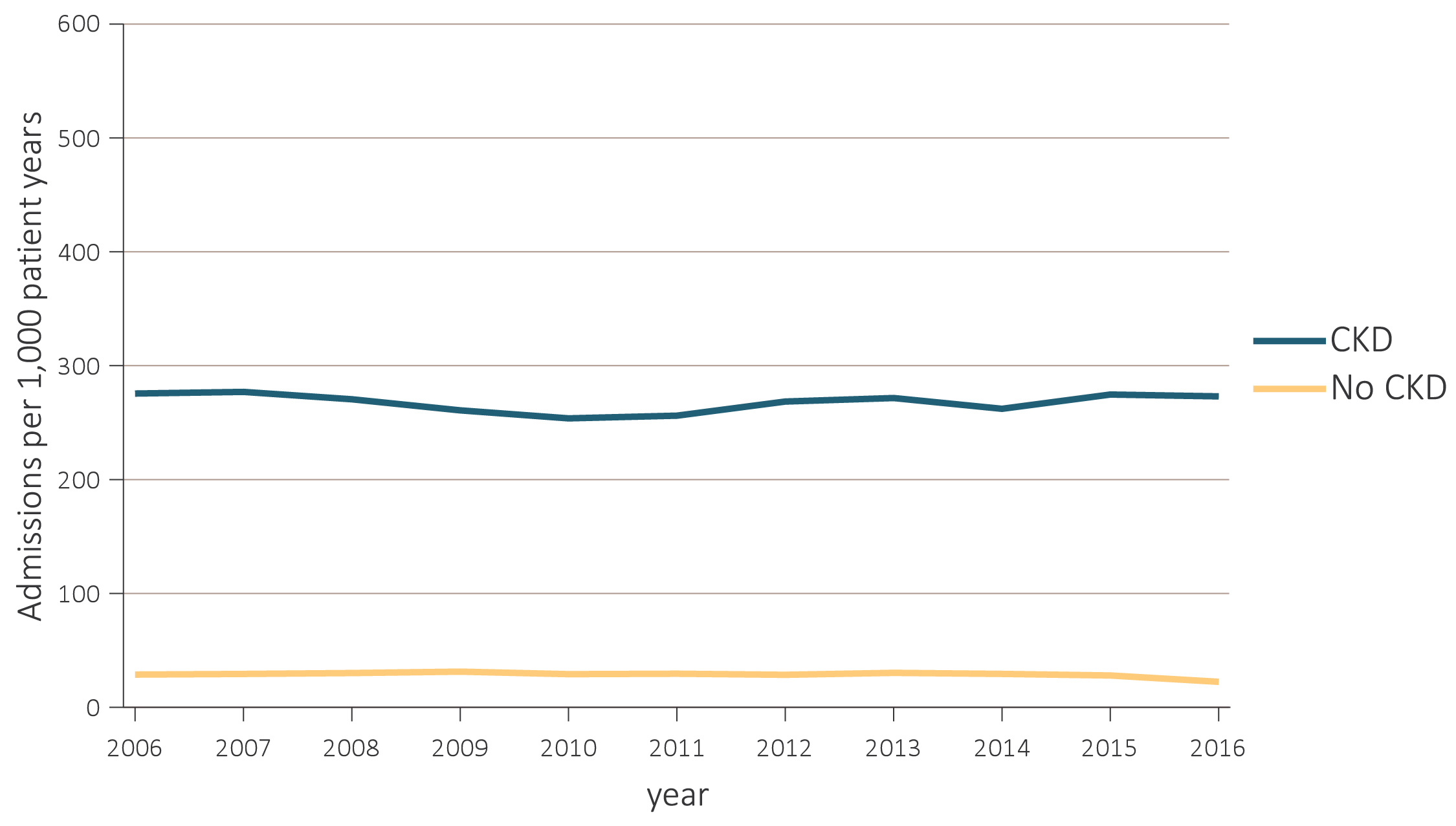 Data source: Clinfomatics™. January 1, 2016 point prevalent Clinformatics™ patients age <22. Adj: age/sex/race. Ref: 2010-2011 patients. Abbreviations: CKD, chronic kidney disease.
6
vol 1 Figure 6.2  Adjusted rates of hospitalization  (per 1,000 patient years at risk) for Clinformatics™ patients aged < 22 with CKD, by cause, 2014-2016
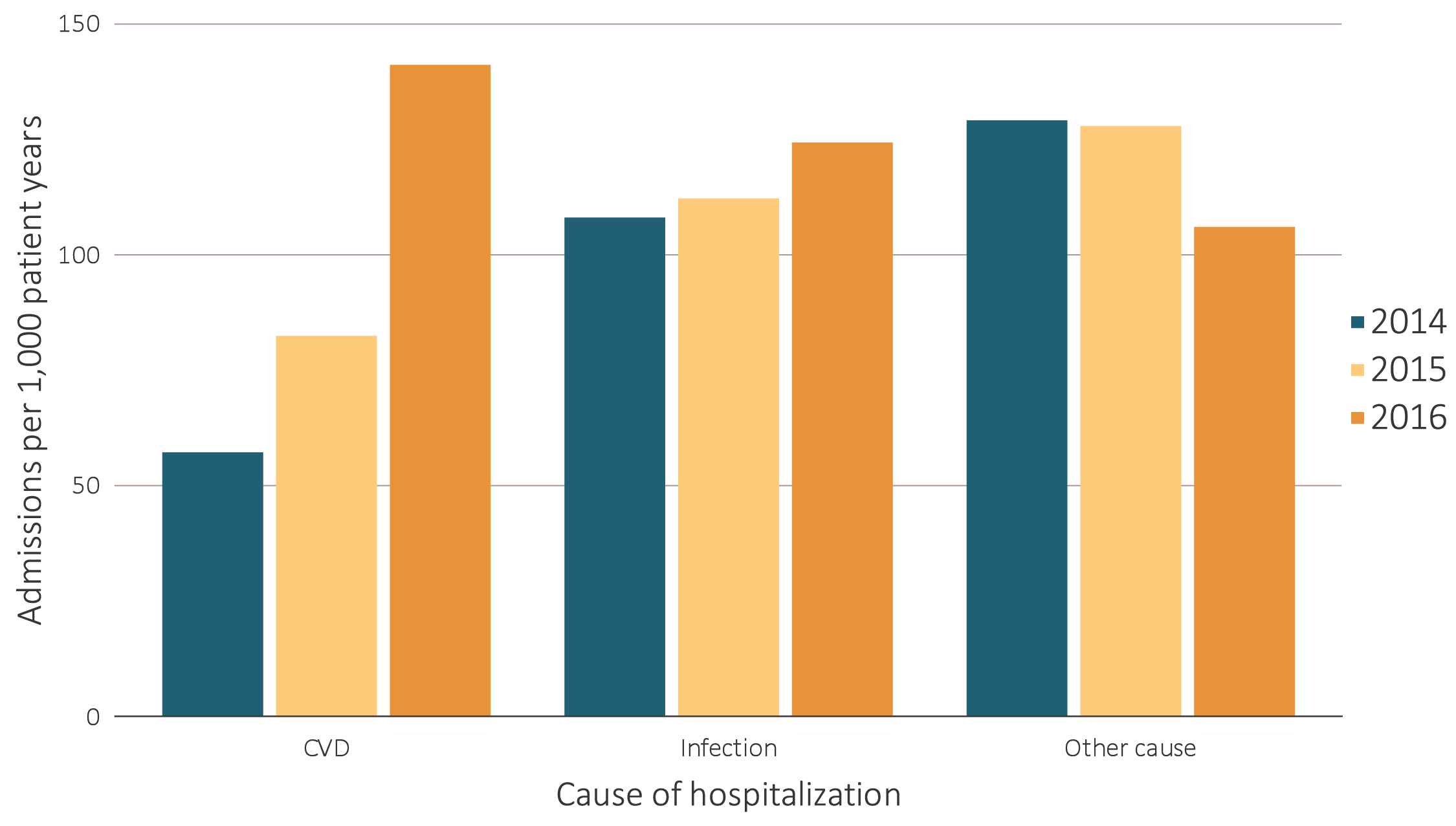 Data source: Clinformatics™. January 1, 2016 point prevalent Clinformatics™ patients, age < 22 . Adj: age/sex/race; rates by one factor are adjusted for the others. Ref: all patients, 2010-2011. Abbreviations: CKD, chronic kidney disease; CVD, cardiovascular disease.
7
vol 1 Figure 6.3 Per person per year Commercial spending ($, in thousands) for Clinformatics™ patients aged <22, by CKD status, and year, 2006-2016
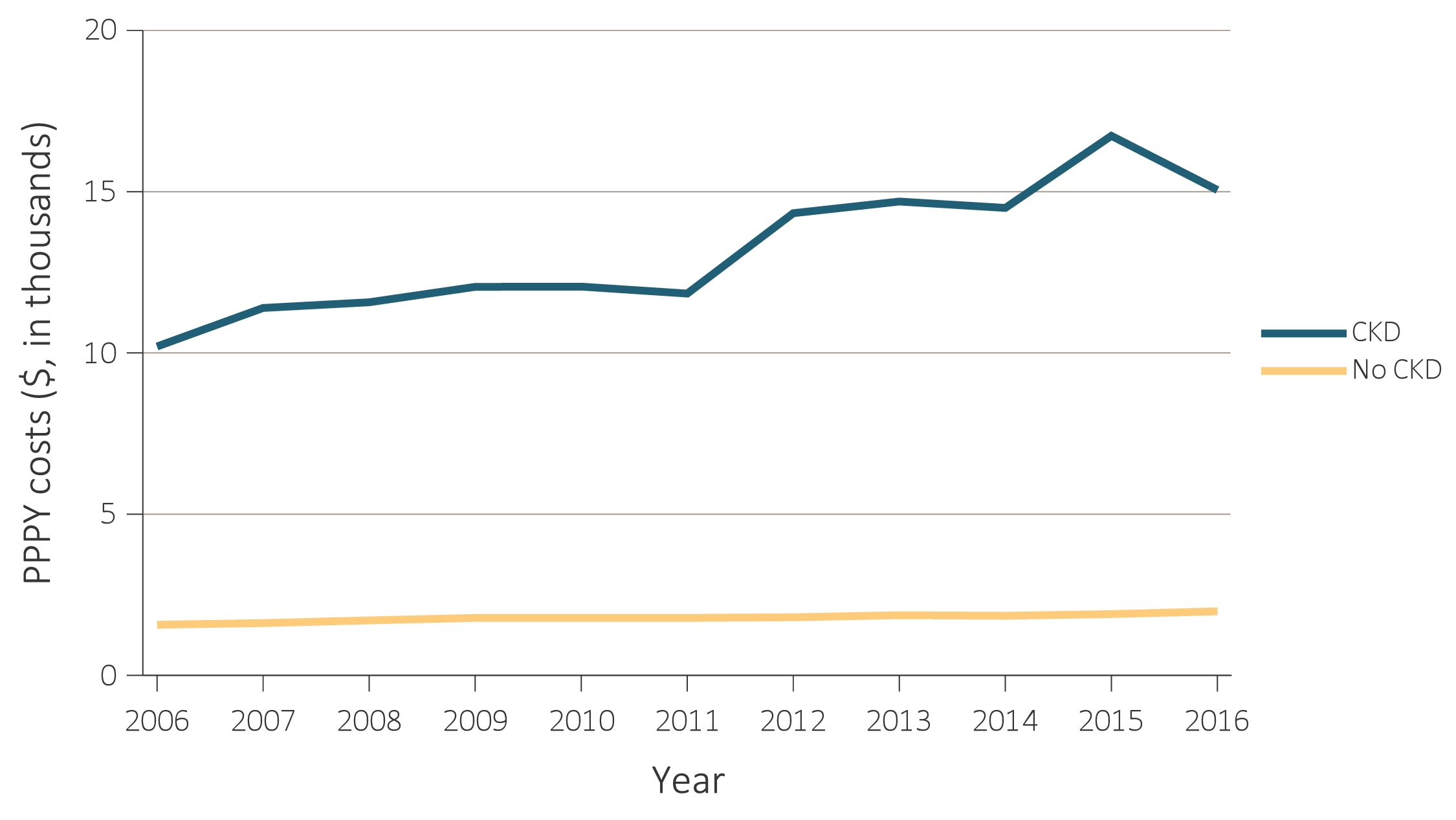 Data Source: Optum Clinformatics™. Abbreviations: CKD, chronic kidney disease; PPPY, per person per year.
8